Lyžiarsky výchovno- výcvikový kurz 2023
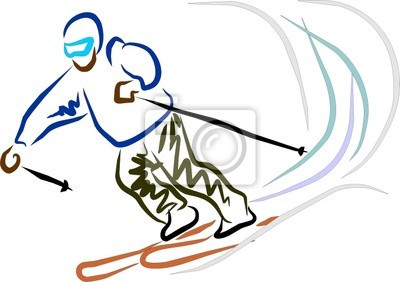 8. ročník




                20.3. – 24.3.2023
Miesto ubytovania
Hotel Sorea Marmot, Jasná
http://www.sorea.sk/nizke-tatry/hotel-sorea-marmot/
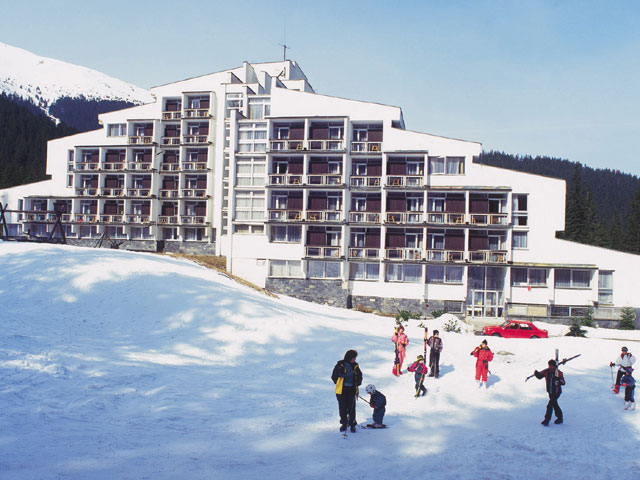 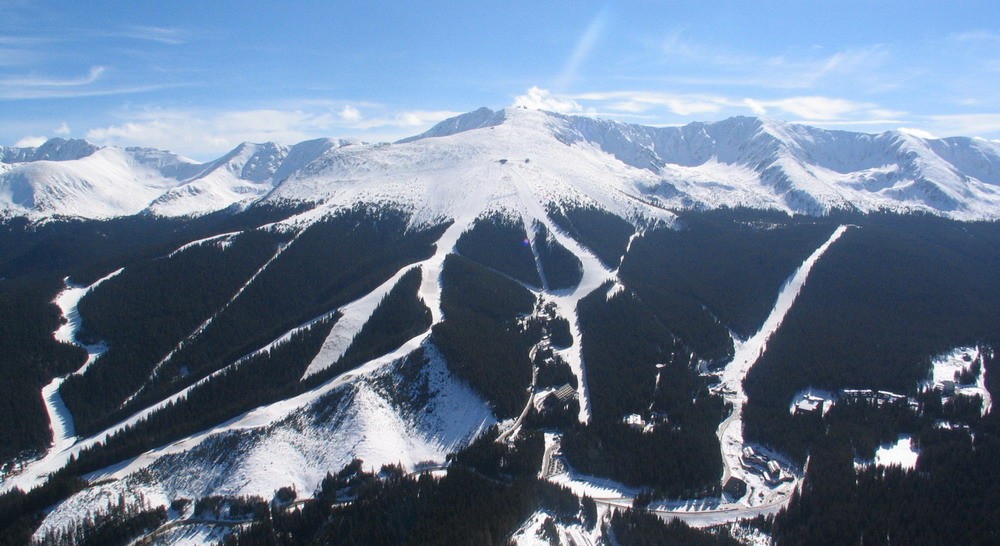 Miesto lyžovania
Lyžiarske stredisko Jasná
http://www.jasna.sk
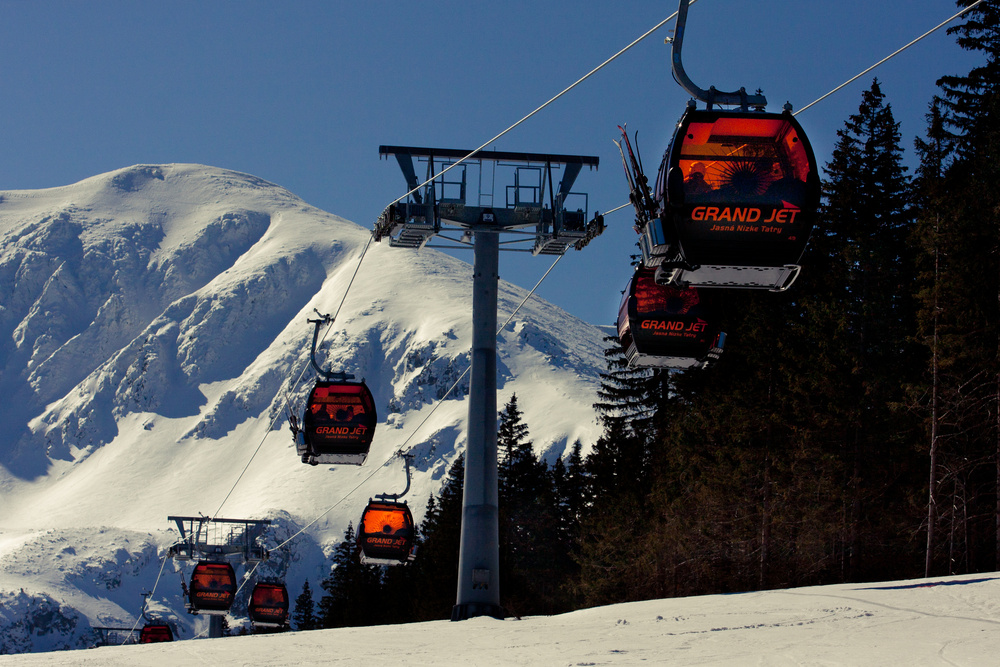 Čo zobrať so sebou?
Balenie nenecháme len na rodičoch!
Napíšeme si zoznam všetkých vecí
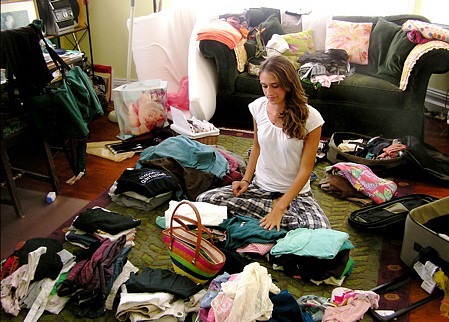 Všetko, vrátane lyží a oblečenia, si vyskúšame už doma nasucho
https://www.youtube.com/watch?v=ewVueSu1QF0
Informácie pre žiakov a rodičov
Odchod: 20.3.2023 o 7.15 hod (zraz o 7.00 h. na parkovisku pod atletickým areálom školy                                                                   
Predpokladaný príchod: 24.3.2023
   po 18. 00 hod (piatok)
Strava: celodenná, začíname večerou a končíme obedom
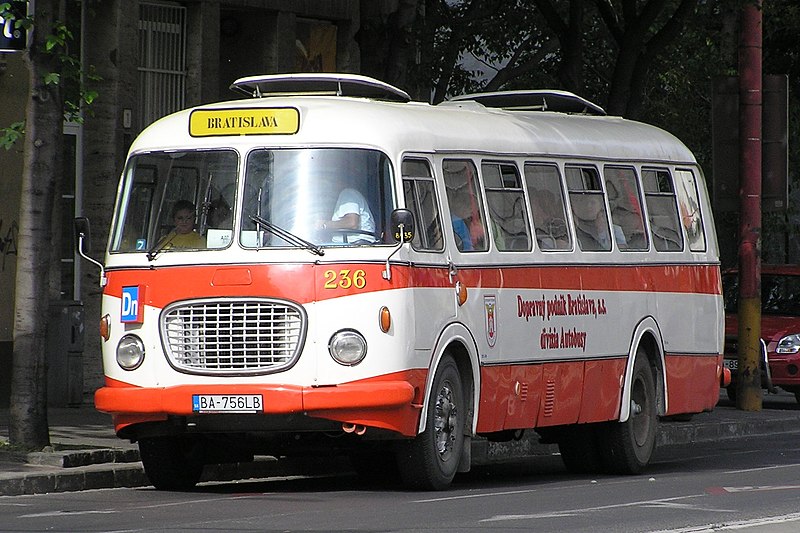 Doklady potrebné k LVVKodovzdať v obálke pri vstupe do autobusu
1. Kartička poistenca- zdravotný preukaz 
     body 2.- 4. sú na jednom tlačive,
2. Potvrdenie lekára všeob. zdravotnej   
    starostlivosti o zdravotnej spôsobilosti,       
    žiaka k absolvovaniu LVVK v plnom rozsahu
3. Vyhlásenie zákonného zástupcu o bez  
    infekčnosti- najviac 3 dni staré,
4. Vyhlásenie zákonného zástupcu o poučení  
    dieťaťa, o správaní sa a o dodržiavaní       
    školského poriadku a poriadku na LVVK.
Na záver
Tí, ktorí neznášajú cestu autobusom, nech si zoberú so sebou Kinedryl, alebo iný liek s podobným účinkom
Prosíme, skontrolovať hlavne lyžiarky a samotné lyžiarske viazanie - jeho nastavenie a funkčnosť už doma!
Neplatí pre tých, ktorí si výstroj požičiavajú na hoteli. Cena za výstroj (lyže, lyžiarky, palice, prilba, bez okuliarov) je 30.- EUR na 5 dní
Podľa možnosti, prosíme, rodičov o pribalenie sponzorských darov pre deti na súťaže.
Príjemné balenie